Активизация познавательного интереса  на уроках математики
Подготовила:
     учитель начальных классов 
     МБОУ СОШ № 2 п. Клетня 
     Артамонова Ольга Михайловна
« Предмет математики настолько серьёзен, что надо не упускать случая сделать его занимательным»                                                                                                                                                                                                                     Б.Паскаль
Актуальность:Приоритетом современного образования, гарантирующим его высокое качество и результативность, должно стать обучение, ориентированное на самосовершенствование и самореализацию личности. Поэтому на смену модели "образование-преподавание" пришло "образование-взаимодействие", когда личность ученика становится центром внимания педагога. Помочь учащимся в полной мере проявить свои способности, развить инициативу, самостоятельность, творческий потенциал – одна из основных задач современной школы. А успешная реализация этой задачи во многом зависит от сформированности у учащихся познавательных интересов. Именно это, на мой взгляд, и определяет активность школьника в познании себя и окружающего мира.
Цель работы по данной теме - применение целостной системы методов, приемов обучения в сочетании традиционных и нетрадиционных форм работы, ориентированных на развитие основных характеристик мышления, на повышение уровня самостоятельной практической и умственной деятельности детей, на развитие навыков самоконтроля.
Задачи
Эффективная и быстрая адаптация школьников к учебной деятельности. 
Повышение интереса к предмету «Математика». 
Развитие основных познавательных процессов (внимания, памяти, мышления, воображения, восприятия). 
Развитие инициативы, самостоятельности, творческого потенциала. 
Включение учащихся в поисковую деятельность по предмету. 
Развитие младшего школьника как субъекта собственной деятельности и поведения, его эффективную социализацию.
Познавательный интерес - это один из важнейших  мотивов учения школьников.           Активизация познавательной деятельности ученика без развития его познавательного интереса не только трудна, но практически и невозможна. Вот почему в процессе обучения необходимо систематически возбуждать, развивать и укреплять познавательный интерес учащихся и как важный мотив учения, и как стойкую черту личности, и как мощное средство воспитывающего обучения, повышения его качества.
Удивление – сильный стимул познания
Ученики испытывают удивление когда, составляя задачу, узнают, что одна сова за год уничтожает тысячу мышей, которые за год способны истребить тонну зерна, и что сова, живя в среднем 50 лет, сохраняет нам 50 тонн хлеба.
Доказано, что дети запоминают 10% того, что читают,  26% того, что слышат,  30% того, что видят,  50% того, что видят и слышат,  70% того, что обсуждают с другими, 80% того, что основано на личном опыте, 90% того, что проговаривают в то время, когда делают, 95% того, чему они обучаются сами. Данная информация позволяет сделать вывод. Результат обучения зависит от степени активности учащихся в учебном процессе.
По характеру познавательной деятельности игры можно разделить на следующие группы:
Игры, требующие от детей исполнительной деятельности. С помощью этих игр дети выполняют действия по образцу. («Составим узор» )
2.	Игры, требующие воспроизводящей деятельности. К этой группе относятся игры, направленные на формирование вычислительных навыков.(«Лучший лётчик», «Математическая рыбалка», «Помоги собрать бананы»)
3.	Игры, в которых запрограммирована преобразующая (контролирующая) деятельность детей.  С помощью этих игр дети изменяют примеры и задачи в другие, логически связанные с ними. («Составь круговые примеры», «Математическая эстафета»)
4.	Игры, в которые включены элементы поисковой деятельности, где целью игры является формулирование учащимися по рисунку, схеме и опорным словам математического правила. («Угадайка», «Определи курс движения самолёта»)
Провоцирующие задачи обладают высоким развивающим потенциалом. Они способствуют воспитанию одного из важнейших качеств мышления – критичности, приучают к анализу воспринимаемой информации, её разносторонней оценке, повышают познавательный интерес.
Можно выделить следующие разновидности задач провоцирующего характера:-Задачи, условия которых в той или иной форме навязывают неверный ответ.
- Сколько прямоугольников можно насчитать в изображении окна? 
- Сколько знаков будет в числе, в записи которого 5 нулей? 
- Какое из чисел 333, 555, 666, 999 не делится на 3?
-Задачи, условия которых тем или иным способом подсказывают неверный путь решения.
- Тройка лошадей проскакала 15км. Сколько км проскакала каждая лошадь?
- Крышка имеет 4 угла. Если один из них отпилить, сколько углов будет у крышки?
 - 6 рыбаков съедят 6 судаков за 6 дней. Сколько судаков съедят 12 рыбаков за 12 дней?
-Задачи, вынуждающие придумывать, строить такие математические объекты, которые при заданных условиях не могут иметь места.
- Используя цифры 1 и 4, запишите трёхзначное число, дающее при делении на 3 остаток равный 2.
Придумать такое число невозможно, поскольку любое число, удовлетворяющее условию задачи, делится на 3 без остатка.
Задачи, вводящие в заблуждение из-за неоднозначности трактовки терминов, словесных оборотов, буквенных или числовых выражений
- На листе бумаги записано число 606. Какое действие нужно совершить, чтобы увеличить его в полтора раза? Здесь имеется в виду не математическое действие, а просто игра с листом: его нужно перевернуть и получится 909.
Задачи, условия которых допускают возможность «опровержения» семантически верного решения синтаксическим или иным нематематическим решением.
- 3 спички выложены на столе так, что получилось 4. могло ли такое быть, если других предметов на столе не было?
Отрицательный ответ опровергается : IV.
Задания, направленные на развитие внимания.
1. Отыскание ходов в обычных и числовых лабиринтах.
2.  Пересчёт предметов, изображенных неоднократно пересекающимися контурами.
3.  Отыскание чисел по таблицам Шульте.
4.  Найди сходство и различие.
Задания, направленные на развитие внимания.
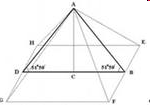 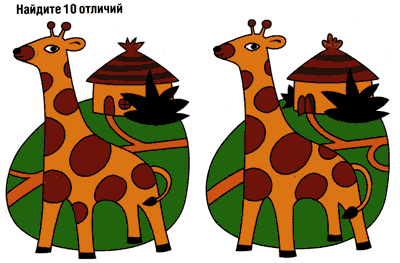 Найди 10 отличий.
Найди на чертеже 11 треугольников.
Задания, направленные на развитие восприятия и воображения.
Подбери заплатку к сапожку.
Собери разбитую тарелку, кувшин, вазу.
Упражнение «Геометрические фигуры».
Задания, направленные на развитие логического мышления.
Задачи в стихотворной форме.
Задачи шутки.
Магические квадраты.
 Числовые фигуры.
Задачи на смекалку.
Задачи с геометрическим содержанием.
Кроссворды и ребусы.
Комбинаторные задачи.
Математические фокусы.
Комбинаторная задача
Учащимся предлагается следующая проблема: « У тебя 60 рублей. Родители отпустили тебя в парк покататься на каруселях. 
  Предлагаются следующие расценки.
-Вход в парк – 5 рублей
-«Колесо обозрения» – 10 рублей
-«Сюрприз – 35 рублей.
-«Американские горки» – 45 рублей
«Комната смеха» – 25 рублей
Какой выбор ты сделаешь, если ни один из аттракционов нельзя посетить дважды?
Числовые фигуры  Задание: Сумма цифр человечка-его возраст. Узнай возраст
Математический фокус
Задумайте число, прибавьте к нему 14, к результату прибавьте 6, вычтите задуманное число. У вас получилось 20. 
 
Формула для разгадывания фокуса: а + 14 + 6 – а = 20
Задания, направленные на развитие памяти.
Запомни двузначные числа.
Запомни математические термины.
Цепочка слов.
Рисуем по памяти узоры.
Запомни и воспроизведи рисунки.
Зрительные диктанты.
Слуховые диктанты.
Рисуем по памяти узоры
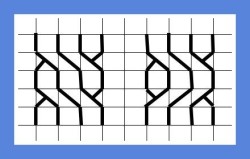 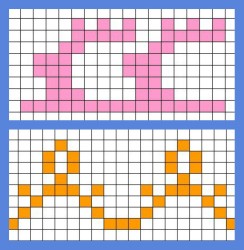 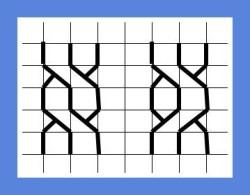 Проблемное обучение    Решить удобным способом (40+10) - 7 (60+10) – 4Вставить числа в окошки по данному образцу40 = 30 + 10 80 = … + 10 60 = 50 + 10 50 = … + …Опорные схемы
13
Тир
   ?
Кух.
   5
РЕЗУЛЬТАТЫ: домашнюю работу по предмету с интересом выполняют 65,4% учащихся, любимым предметом математику называют 73,1% учащихся. Урок математики, как самый интересный урок, называют 53,9% учеников.
Участие в конкурсах:
Международный математический конкурс-игра «Кенгуру» Мерзлов Дмитрий - I место по школе.
Мудр был человек, связавший слово «урок» со словом жизнь, имея в виду серьезные и неожиданные уроки, которые преподносит нам жизнь. А жизнь ‑ это процесс познания мира и самого себя. И пусть с наших уроков дети будут уходить в жизнь с умениями не только работать, но и общаться, сотрудничать, жить в обществе, сохраняя свою индивидуальность, становясь творческой личностью.
Спасибо за внимание!